LS1 BLM@LHC status
6/06/2014
BLM re-installation
ARC 
Sector 3-4 – in work, will be done to 10.06
Sector 4-5 – from 30(23).06  – 11.07
	
Sector for Cool Down  
Sector 8-1 – from 16.06 due to cool down will start June 23 

HV divider installation – P4 done, except 2 cases ( next slide) 

+Old short supports, red small boxes – RP measurement, removal and transfer (Remo) to bat 283
___________________________________________________________________________________________________________________
LSS 
L4 – installed except 05L4 on week 25 ( next slide)
___________________________________________________________________________________________________________________
RSM
Have to update the documents; Meeting on week 26 with RP (doc’s, loan, procedure)+ Marzia (planning, sector to sector transfer, ARC-LSS)
___________________________________________________________________________________________________________________
Russian team
2nd  team - up to 30.06, 3rd team – from June 24
P109/A4/A2 – for prolongation up to November 30 is under signature at CERN 
___________________________________________________________________________________________________________________
GIF – GIF++
From: Martin Richard Jaekel , Sent: 03 June 2014 11:58
Cleanup of 190 - Side Gas Area - in the next 2 weeks
Adrian Fabich: it might be the  best solution to move to a temporary place in EHN1 for the moment, until definitive space is allocated. 
Aboubakr Ebn Rahmoun: Meeting 10 June 2014 09:30-10:30 
______________________________________________________________________________________________________________
DB
Expert names for re-location monitors
Expert  names : BLMBx and BLMTx
______________________________________________________________________________________________________________
FIC
During weeks we’ll send the materials
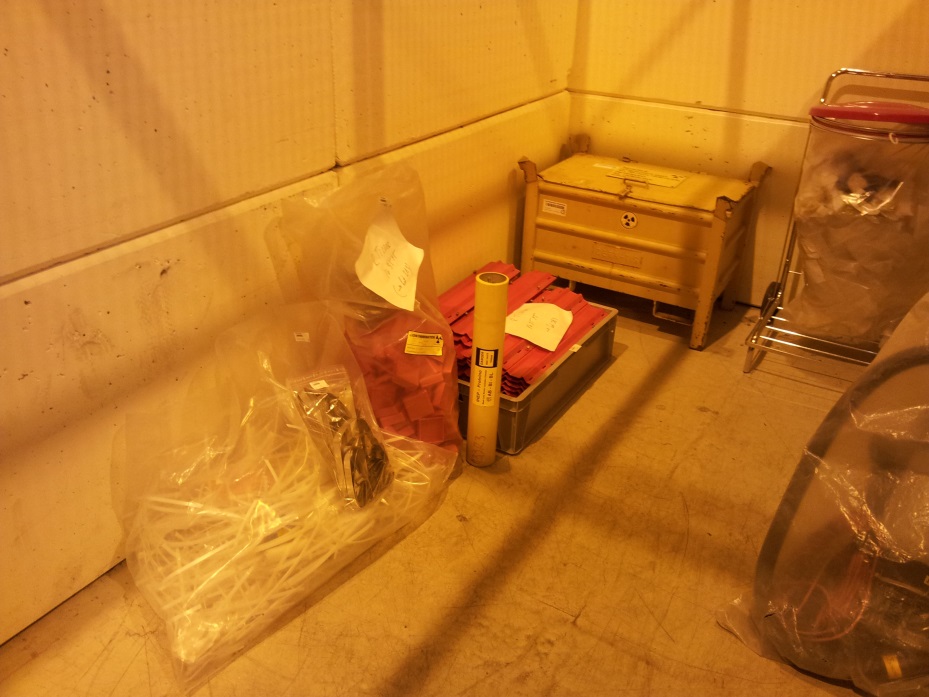 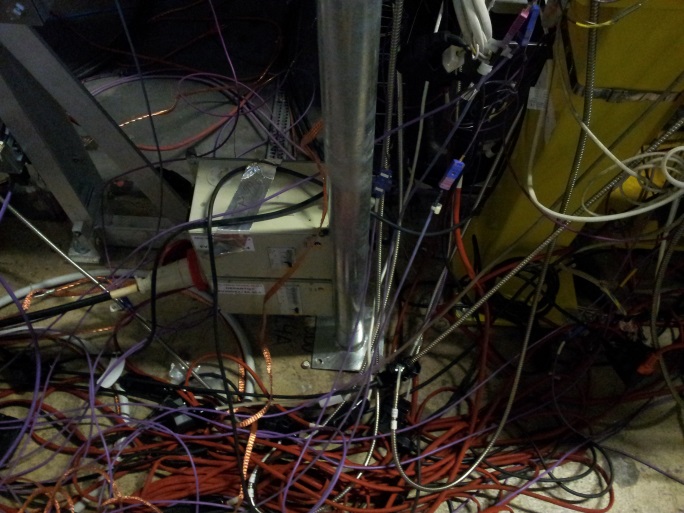 From: Julie Coupard Sent: 03 June 2014 12:40First wait for  the bake-equipment to be dismounted (contact N. Zelko) and 
then, please ask Y. Muttoni for this non-conformity of installation
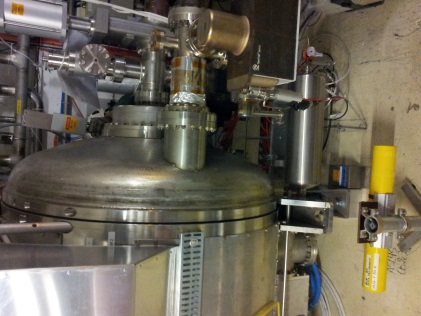 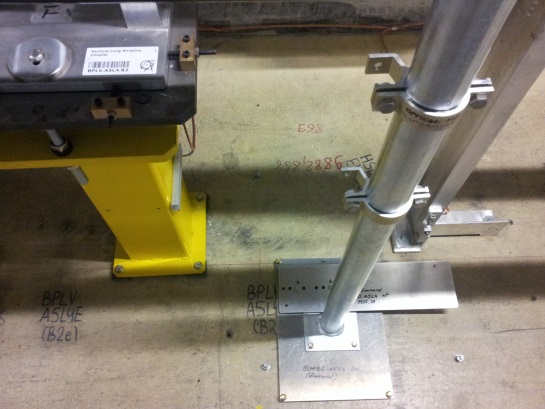 From: Julie Coupard Sent: 03 June 2014 12:402 possibilities :		      -          Check with E. Paulat if the special scale we have in EN-MEF could help-          Ask for a scaffolding to G. Canale.
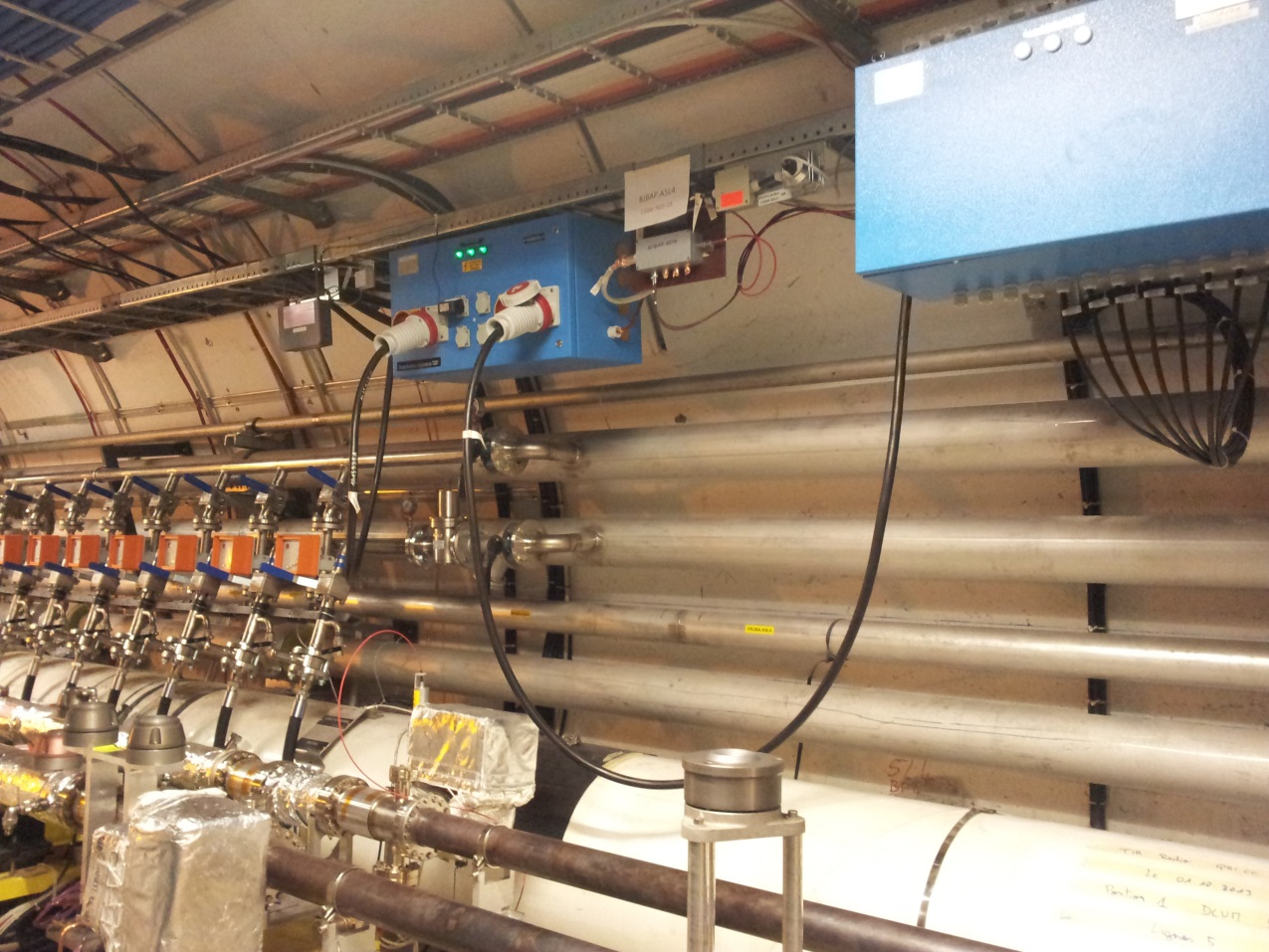